PRINCIPALES CIFRAS MEMORIA 2021

Asamblea Comarcal Suroeste Fuenlabrada-Humanes
14/02/2022
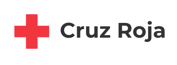 PRINCIPALES CIFRAS 2021 (Avance resultados)
6.949     personas en el ámbito comarcal

2.284    personas de actividades de sensibilización

500        personas voluntarias

4.685    personas socias 

7             puntos de actividad
Datos obtenidos el  día 14 de Febrero de los siguientes orígenes:
BI Atención directa a las personas
Informe Memoria
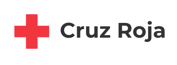 Inclusión Social
Empleo
Salud
Educación
Socorros
Medio Ambiente
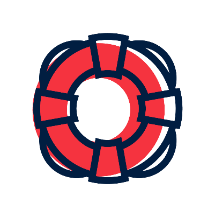 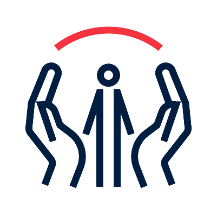 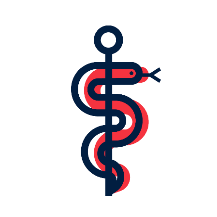 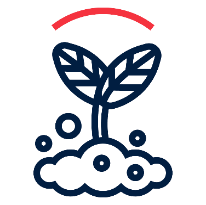 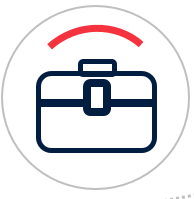 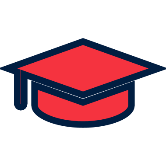 SUROESTE FUENLABRADA-HUMANES
2.630
1.366
651
3.043
2.115
65
6.949
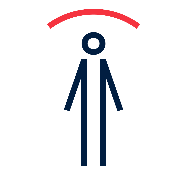 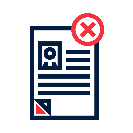 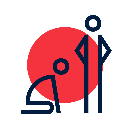 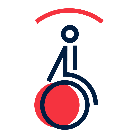 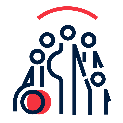 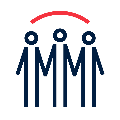 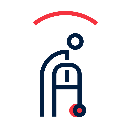 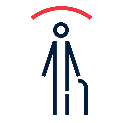 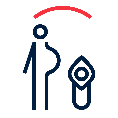 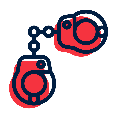 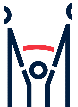 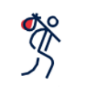 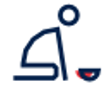 496
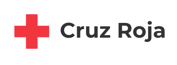 Mayores y cuidadoras
En situación 
de extrema 
 vulnerabilidad
1.342
4.551
Población 
en general
Infancia
340
Con problemas 
de salud
946
6.949
SUROESTE FUENLABRADA-HUMANES
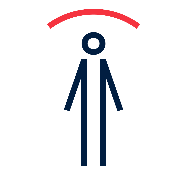 Jóvenes
523
37
Con discapacidad
Inmigrantes
529
Reclusas y 
ex-reclusas
Sin datos
146
Desempleadas 
y en precariedad 
laboral
Solicitantes de 
asilo y refugio
54
Mujeres en dificultad 
social
212
Cruz Roja Juventud
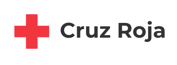 SUROESTE FUENLABRADA-HUMANES
GRACIAS….